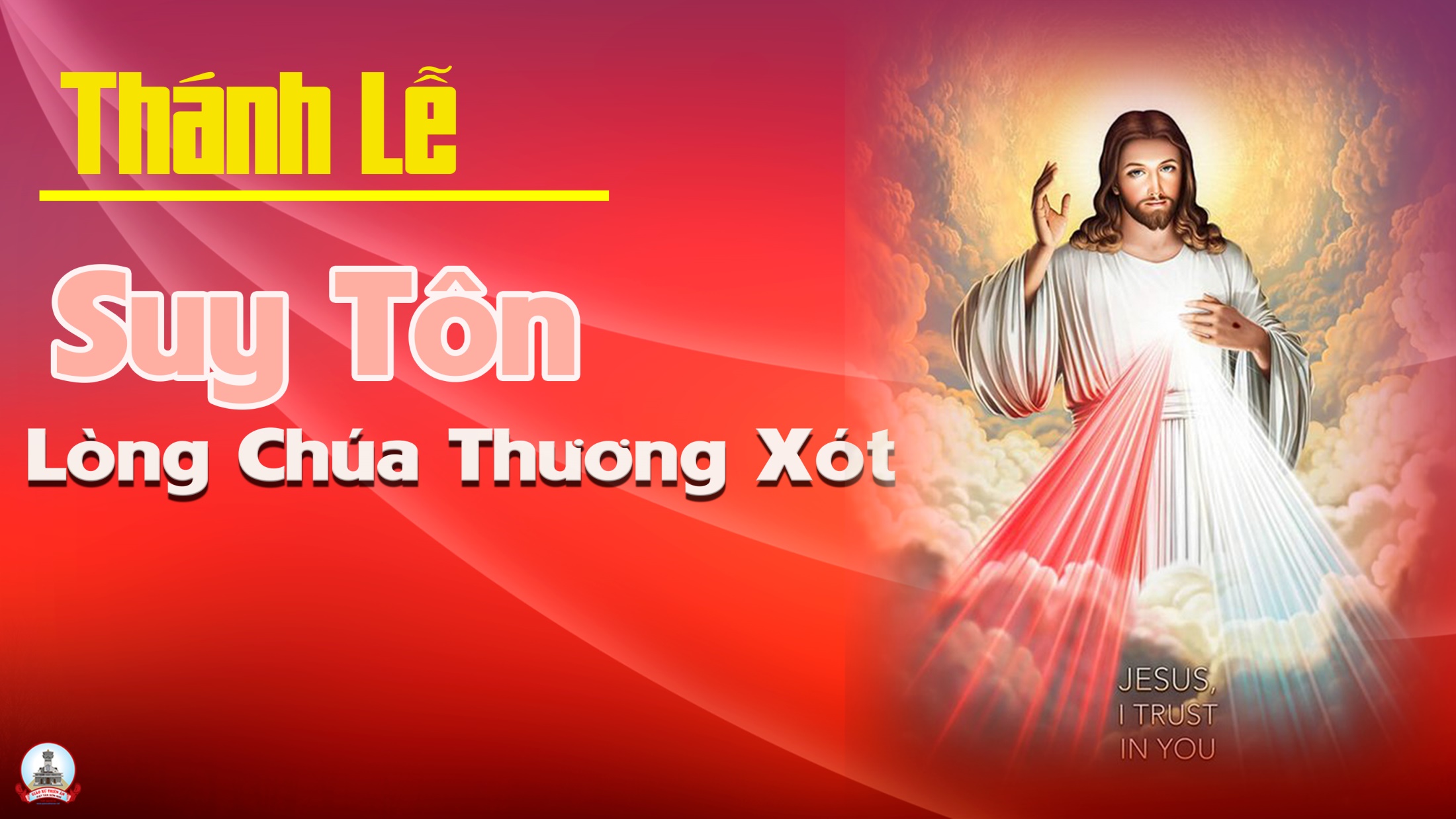 Ca nhập lễ 
NIỀM VUI THIẾT THA
Phanxico
Đk: Niềm vui, niềm vui dâng thiết tha khi bước vào đền thánh Chúa Trời ta. Ngay nơi đây Chúa ban tình thương, muôn người đến chung tôn thờ, tôn thờ tình Chúa ta.
Tk1: Xin Chúa đỡ nâng con đêm ngày, xin thương tình dắt dìu đời con. Xin cho con vui trên đường đời. Xin cho con say trong tình Ngài.
Đk: Niềm vui, niềm vui dâng thiết tha khi bước vào đền thánh Chúa Trời ta. Ngay nơi đây Chúa ban tình thương, muôn người đến chung tôn thờ, tôn thờ tình Chúa ta.
Tk2: Con mong ước bao nhiêu tháng ngày, mong tâm hồn thắm đẹp tình yêu. Tâm tư con trông mong một điều: Cho con luôn sống trong nhà Ngài.
Đk: Niềm vui, niềm vui dâng thiết tha khi bước vào đền thánh Chúa Trời ta. Ngay nơi đây Chúa ban tình thương, muôn người đến chung tôn thờ, tôn thờ tình Chúa ta.
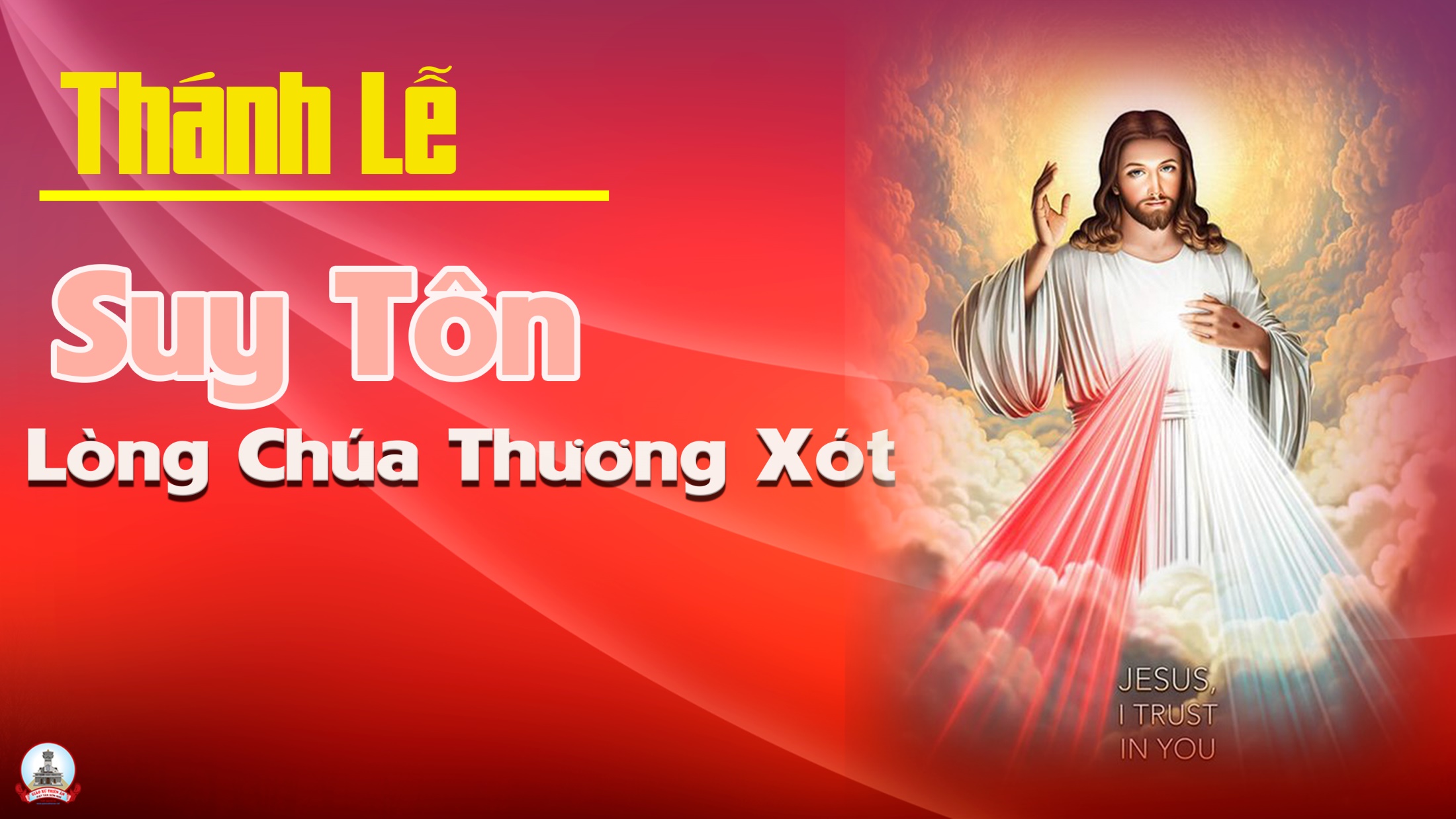 KINH VINH DANH
Chủ tế: Vinh danh Thiên Chúa trên các tầng trời.A+B: Và bình an dưới thế cho người thiện tâm.
A: Chúng con ca ngợi Chúa.
B: Chúng con chúc tụng Chúa. A: Chúng con thờ lạy Chúa. 
B: Chúng con tôn vinh Chúa.
A: Chúng con cảm tạ Chúa vì vinh quang cao cả Chúa.
B: Lạy Chúa là Thiên Chúa, là Vua trên trời, là Chúa Cha toàn năng.
A: Lạy con một Thiên Chúa,            Chúa Giêsu Kitô.
B: Lạy Chúa là Thiên Chúa, là Chiên Thiên Chúa là Con Đức Chúa Cha.
A: Chúa xóa tội trần gian, xin thương xót chúng con.
B: Chúa xóa tội trần gian, xin nhậm lời chúng con cầu khẩn.
A: Chúa ngự bên hữu Đức Chúa Cha, xin thương xót chúng con.
B: Vì lạy Chúa Giêsu Kitô, chỉ có Chúa là Đấng Thánh.
Chỉ có Chúa là Chúa, chỉ có Chúa là đấng tối cao.
A+B: Cùng Đức Chúa Thánh Thần trong vinh quang Đức Chúa Cha.  Amen.
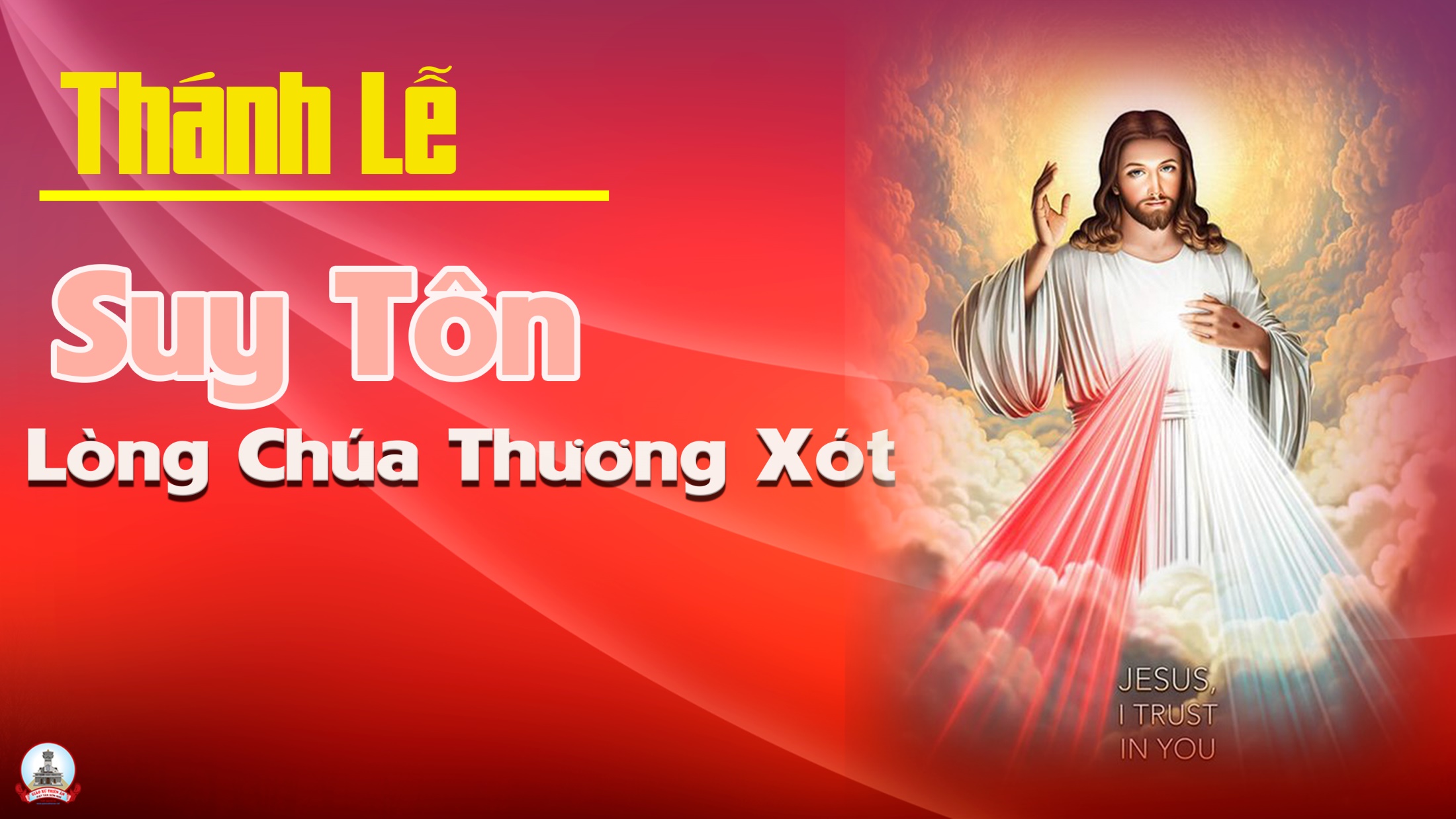 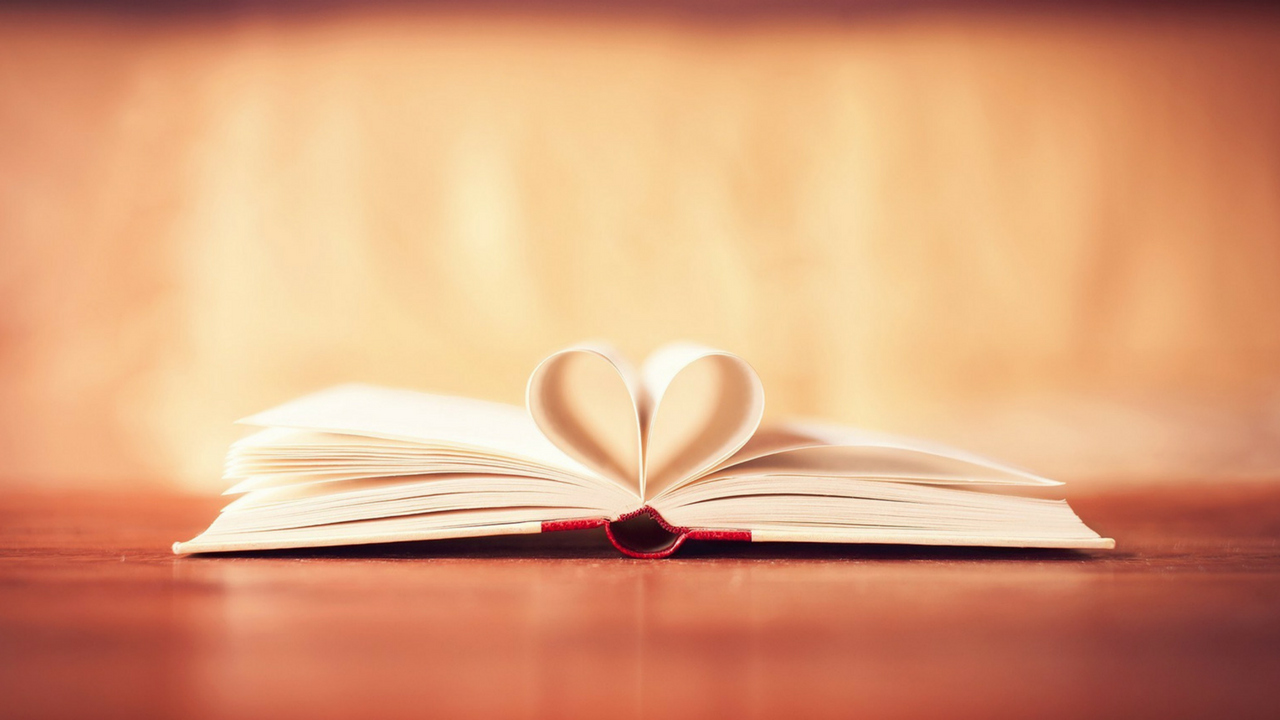 Đáp ca
CON SẼ CA NGỢI.  (Tv 88)
Tk1: Qua các thế hệ miệng con loan truyền yêu thương, của Chúa muôn đời. Trung tín Ngài rạng tỏ khắp nơi, thiên thu, không hề phai úa.
Đk: Lòng thương xót Chúa con sẽ ca ngợi, lòng thương xót Chúa, con ca ngợi đến muôn muôn đời.
Tk2: Thân cát bụi được Chúa khấn ban no say, ơn phước Thiên đàng. Cho con được làm con của Cha, bao la, ôi tình yêu Chúa.
Đk: Lòng thương xót Chúa con sẽ ca ngợi, lòng thương xót Chúa, con ca ngợi đến muôn muôn đời.
Tk3: Muôn nẻo đường trần gian, Chúa ơi, con đi, xin Chúa dắt dìu. Dẫu cõi đời ngàn nỗi hiểm nguy, an tâm, con vẫn gieo bước.
Đk: Lòng thương xót Chúa con sẽ ca ngợi, lòng thương xót Chúa, con ca ngợi đến muôn muôn đời.
Tk4: Con lỗi tội nào dám mở môi, kêu xin với Chúa trên trời. Nhưng Chúa nhân từ lại vẫn lắng nghe, khoan dung, con được tha thứ.
Đk: Lòng thương xót Chúa con sẽ ca ngợi, lòng thương xót Chúa, con ca ngợi đến muôn muôn đời.
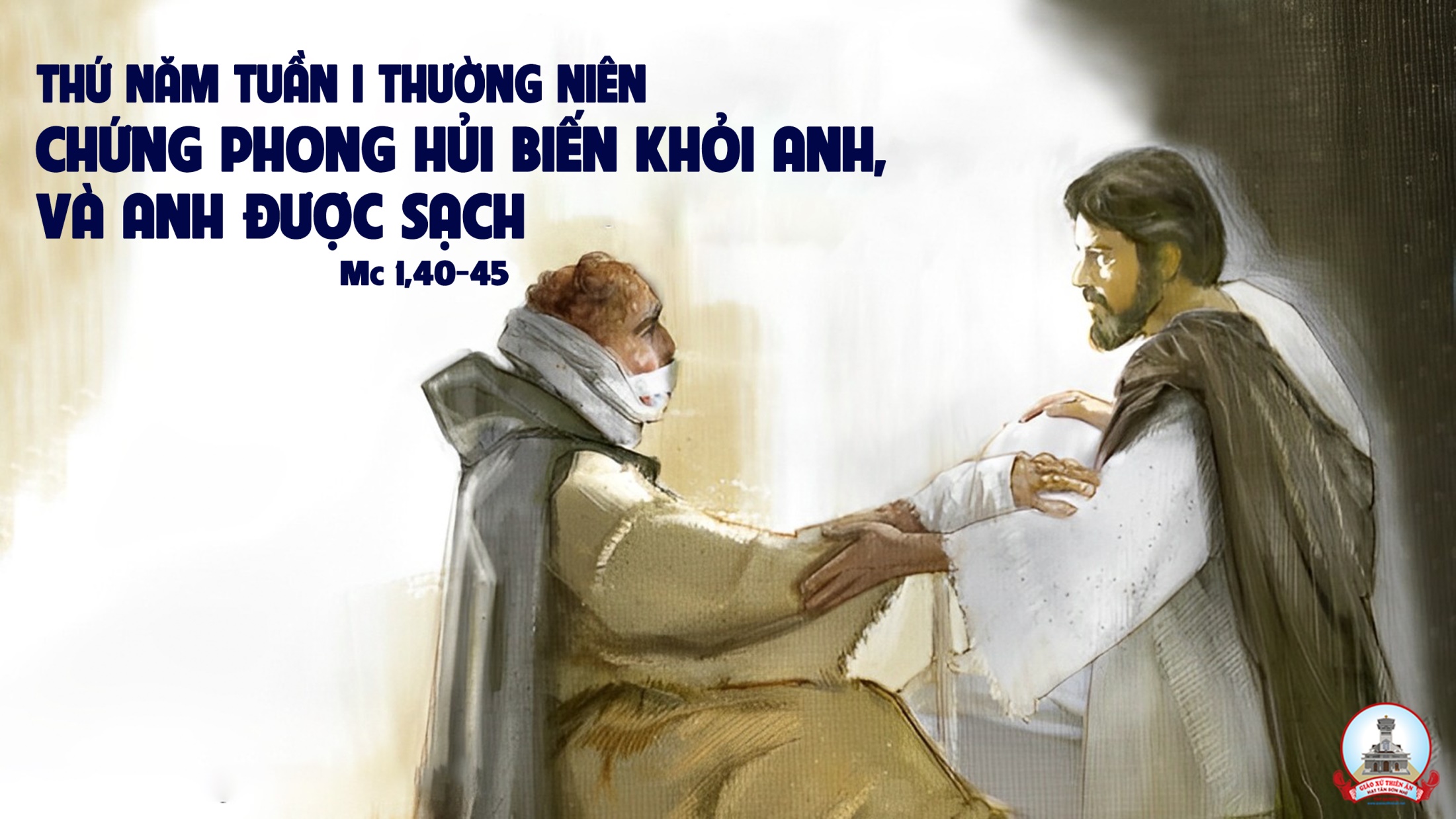 Alleluia Lời Chúa sáng soi con đường đi. Alleluia Lời Chúa khác chi như dòng suối. Alleluia Lời Chúa Thánh thiêng ban nguồn sống. Phúc cho người vui nghe yêu mến gẫm suy lời luôn.
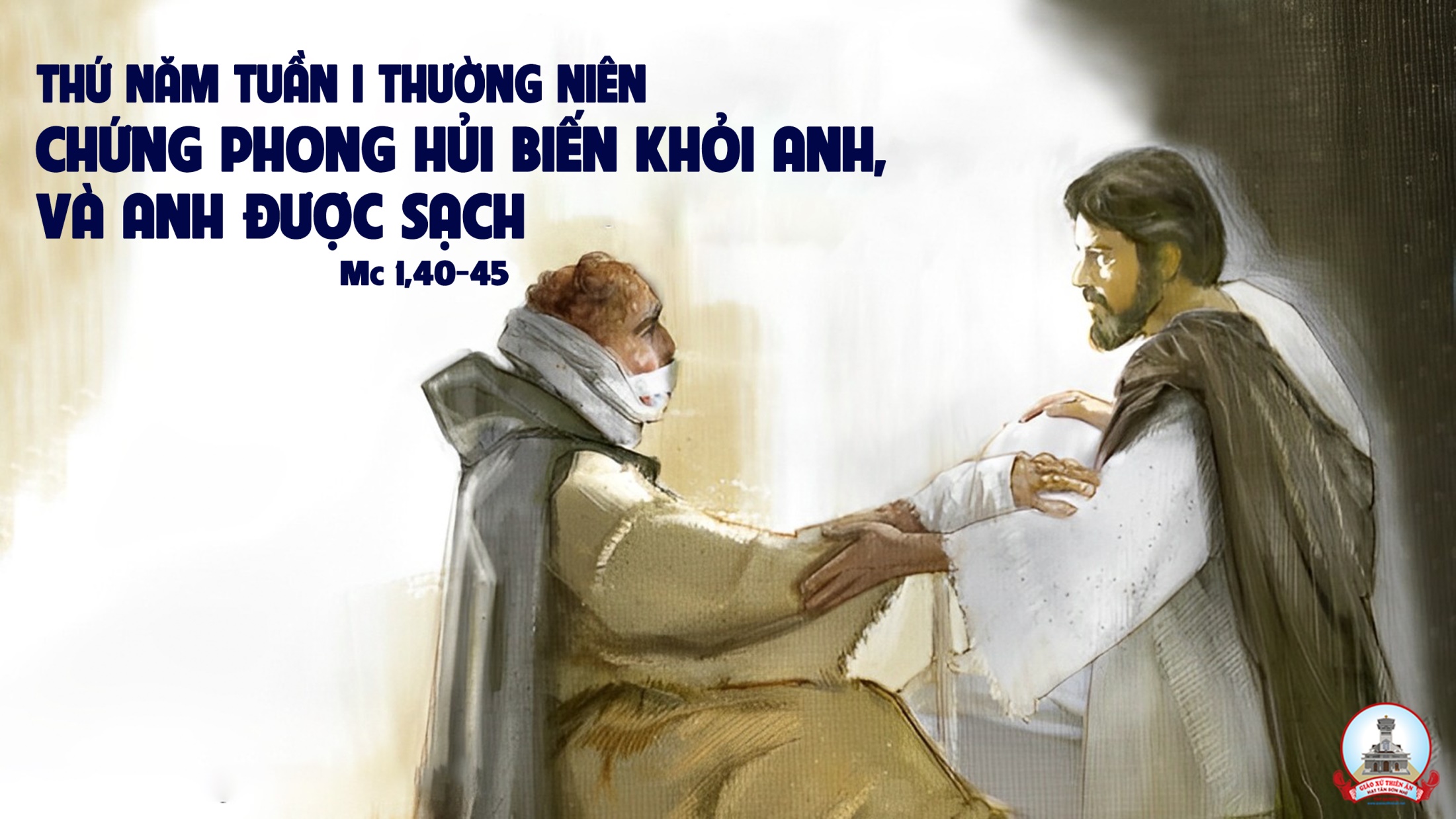 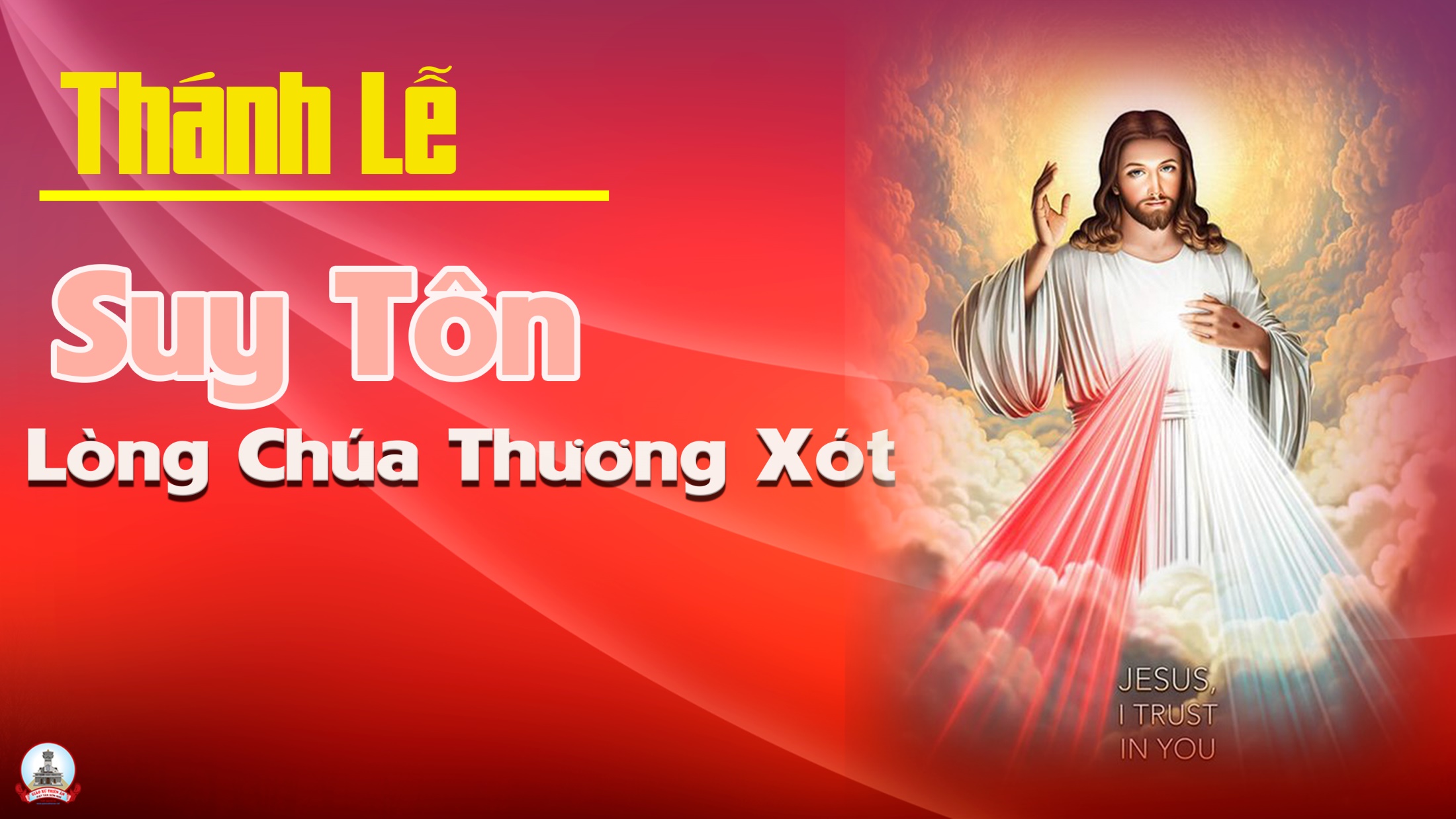 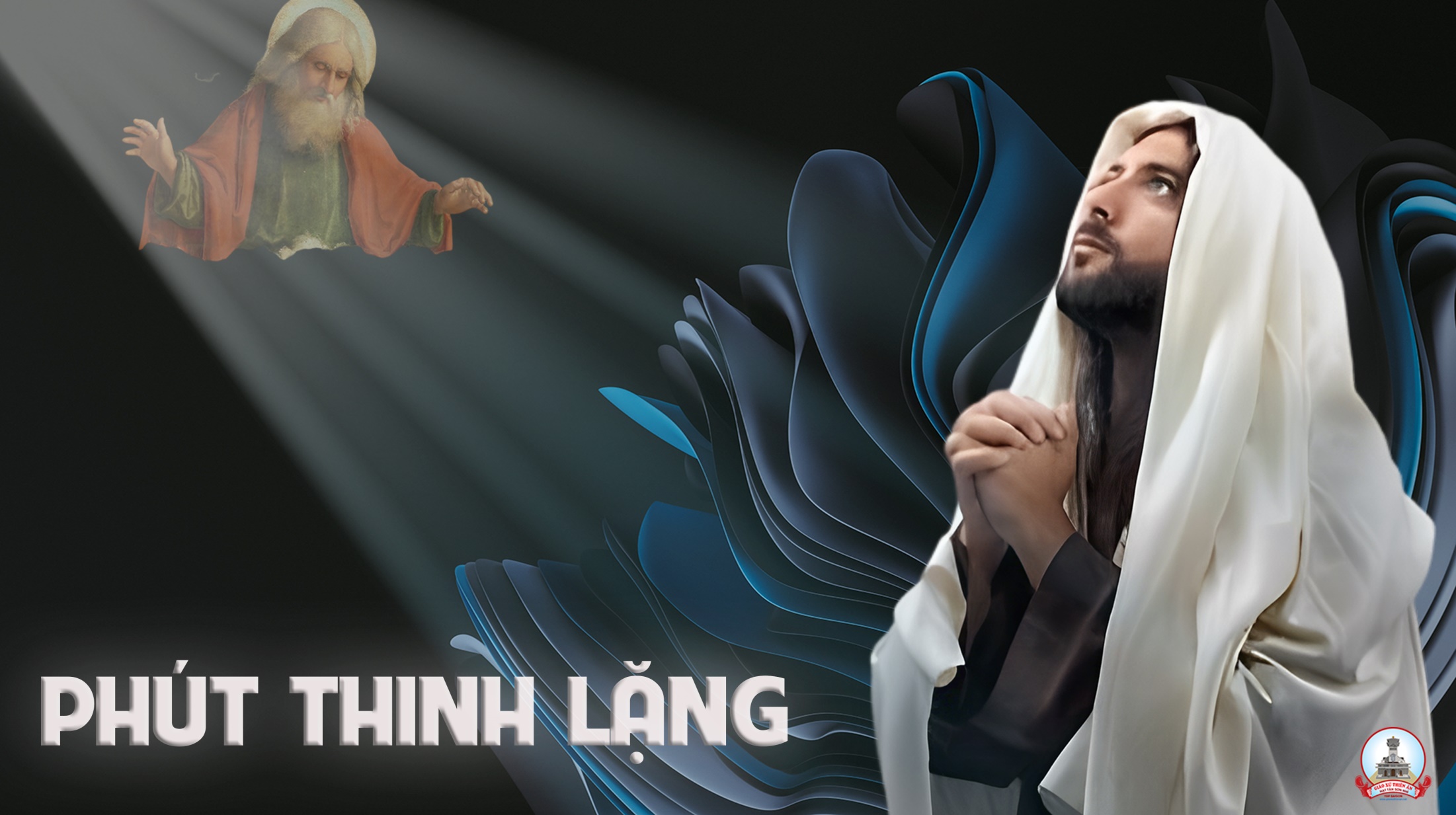 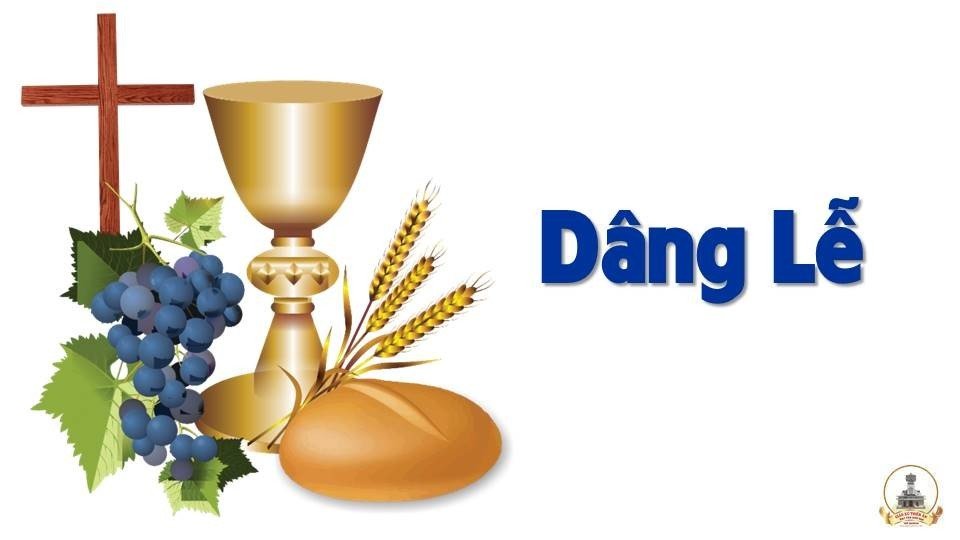 Ca Dâng Lễ 
LỜI DÂNG
Nguyễn Duy
Tk1: Này tấm bánh thơm, đây ly rượu nồng nàn hương nho mới, xin góp về từ đồng xanh dâng Chúa. Cùng tiến dâng lên tâm tình của muôn con người, là những ước mơ ngày vui, đến trong cuộc đời.
Đk: Xin dâng lên hy lễ mới, này tấm bánh với ly rượu. Xin Cha ban muôn ân phúc tràn lan trên toàn thế giới.
**: Xin dâng Cha bao mơ ước, ngày mai quê hương sẽ rạng ngời. Đời vui tươi thêm những nụ cười. Tháng năm sống trong tình yêu Người.
Tk2: Của lễ hôm nay xin góp lại tình người trên thế giới, xin dâng Ngài vạn bàn tay đổi mới. Của lễ hôm nay chính là bằng chứng muôn đời, tình mến sẽ không nhạt phai, đắp xây cuộc đời.
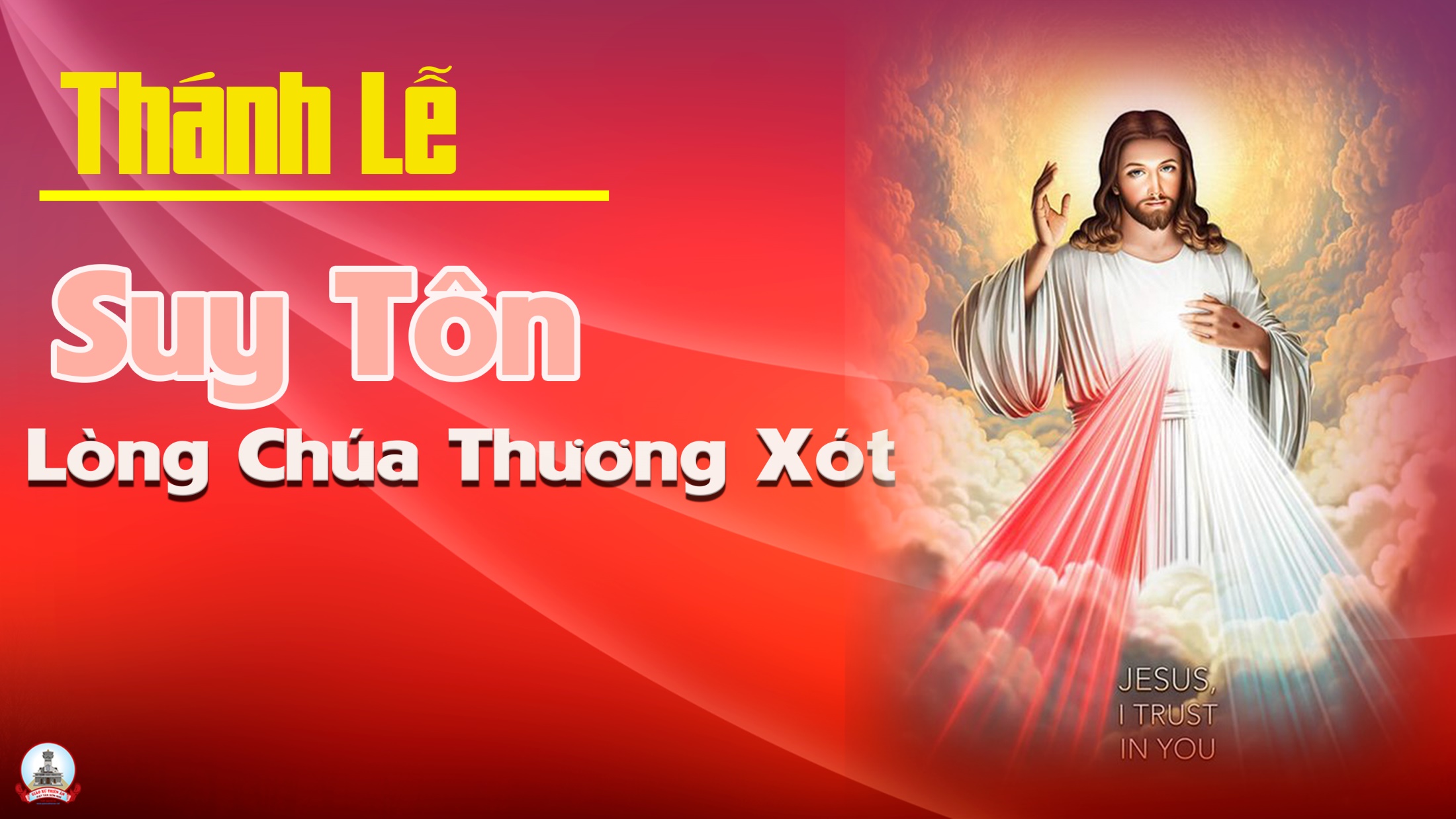 Ca Nguyện Hiệp Lễ 
MỘT NIỀM TIN THÁC
Giang Ân
Tk1: Bao nhiêu năm xuôi ngược trên vạn nẻo đường trần gian, bao nhiêu năm vất vả, cuộc đời còn mãi long đong. Đời con mưa nắng dãi dầu, đời con đắng cay khổ sầu. Đi tìm hạnh phúc ở nơi đâu? Đi tìm an bình ở nơi đâu?
Đk: Một niềm tín thác con xin dâng lên, Chúa là tình yêu cho con tìm đến. Ngài là hạnh phúc chứa chan đời con, Ngài là chân lý sáng soi cuộc đời.
Tk2: Như mây trôi trên ngàn, bay về cuối trời mùa đông, tâm tư con xao động, dập dờn biển sóng mênh mông. Thuyền con qua thác qua ghềnh, bàn tay Chúa luôn ân cần, dắt dìu khi nắng chiều buông rơi, con về nghe lòng nhẹ chơi vơi.
Đk: Một niềm tín thác con xin dâng lên, Chúa là tình yêu cho con tìm đến. Ngài là hạnh phúc chứa chan đời con, Ngài là chân lý sáng soi cuộc đời.
Tk3: Khi con vui hay buồn, bên đời có Ngài ủi an. Khi con sang hay hèn, thì đời chẳng hết bon chen. Giờ đây con đến bên Ngài, đời con phó dâng cho Ngài. Ân tình chan chứa tựa non cao, êm đềm như lời mẹ ru con.
Đk: Một niềm tín thác con xin dâng lên, Chúa là tình yêu cho con tìm đến. Ngài là hạnh phúc chứa chan đời con, Ngài là chân lý sáng soi cuộc đời.
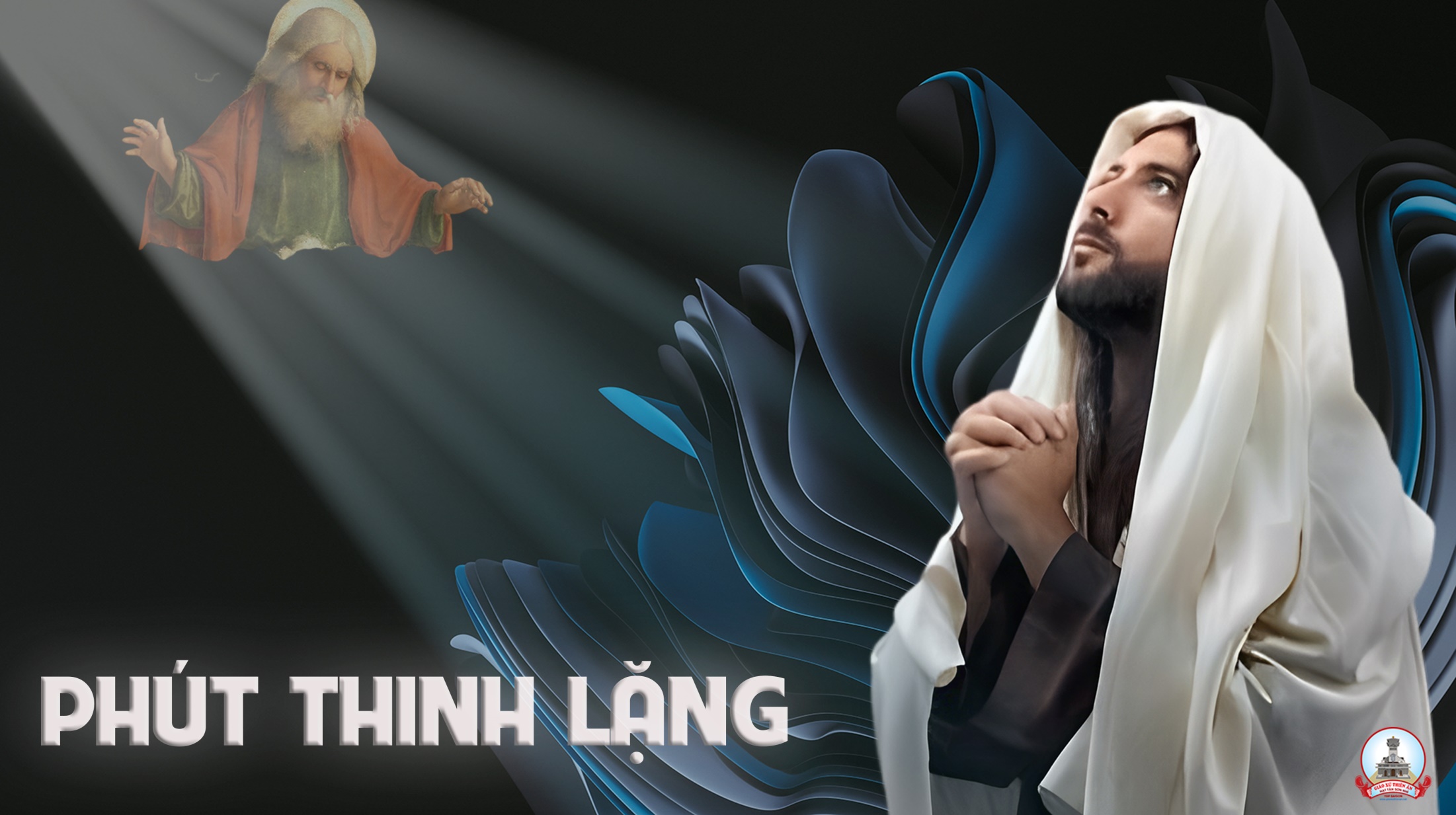 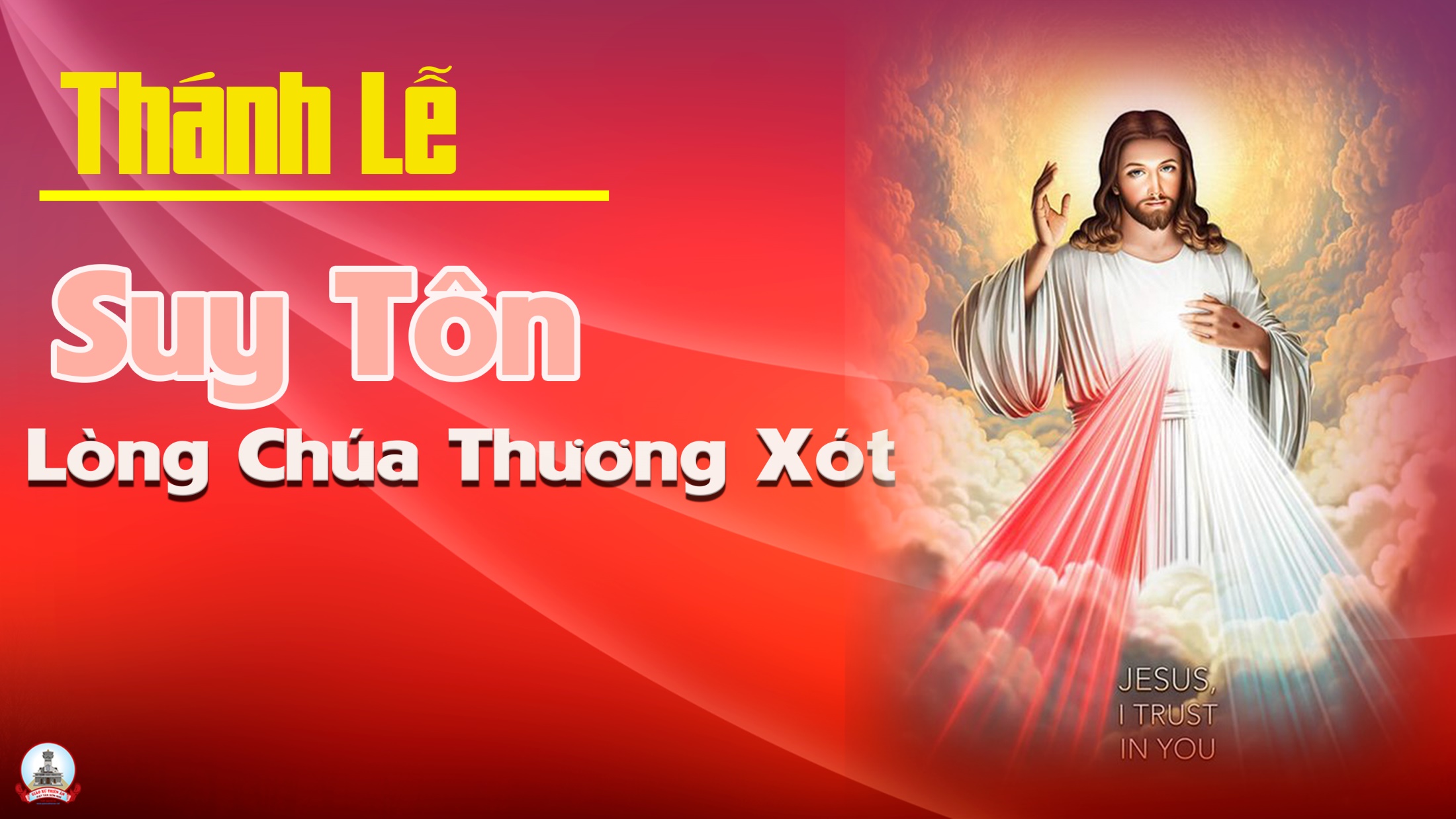 Ca kết lễ
TIN TƯỞNG VÀ PHÓ THÁC
LM: Giuse Vũ Đức Hiệp
Tk1: Lòng thương xót Chúa bao la, dâng lên lời ca cảm tạ. Chúa ơi! Cuộc đời là bể dâu khổ đau, cùng thất vọng chán chường. Con tìm được đâu chốn tựa nương ngoài lòng từ ái Chúa xót thương.
Đk: Về đây con gặp được nơi Chúa là nguồn hạnh phúc và an vui. Về đây tin tưởng và phó thác vào lòng từ ái Chúa xót thương. Về đây con tràn ngập vui sướng dạt dào trong suối nguồn yêu thương. Về đây tin tưởng và phó thác vào lòng Chúa xót thương nhân từ.
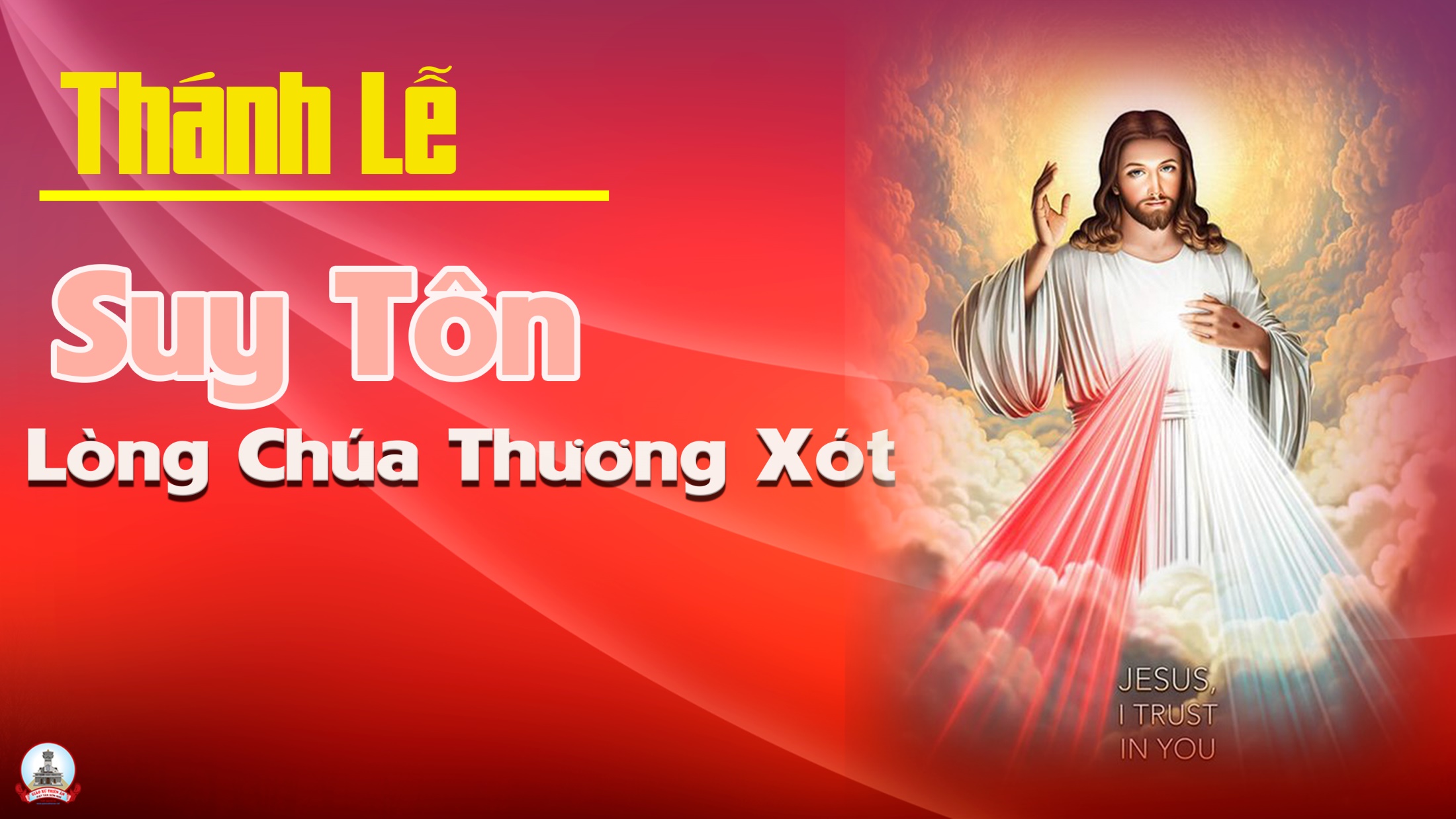